August is National Immunization Awareness Month
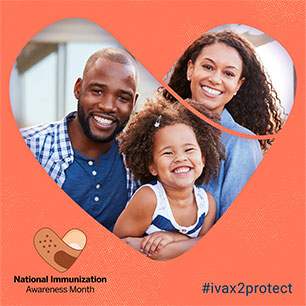 Advocate Aurora Health encourages you talk to your doctor to ensure you and your family are up to date on recommended vaccines.

www.cdc.gov/vaccines